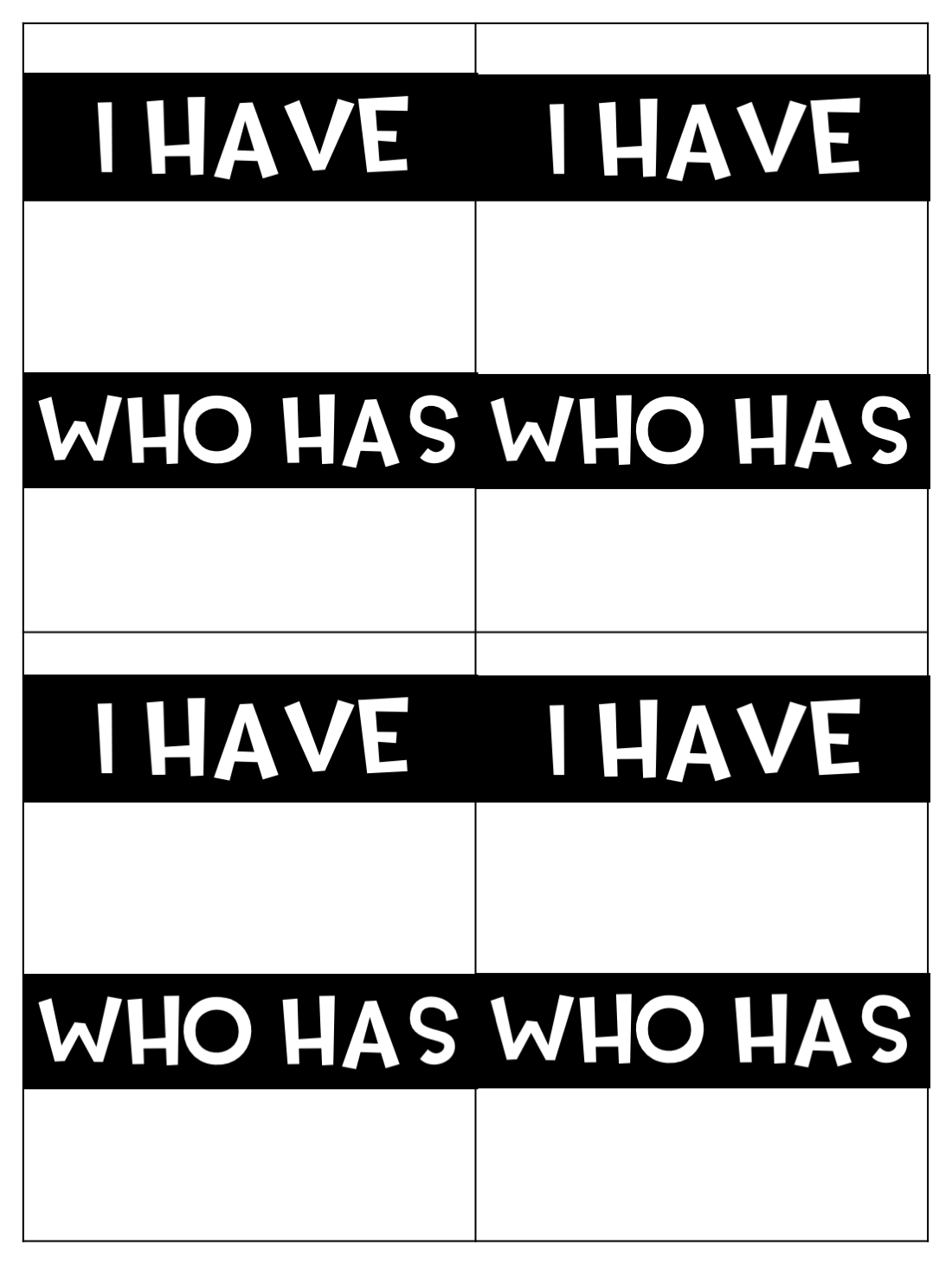 s-a-i-d /said
 I said hello.
w-a-s/was
She was home.
y-o-u/you
You are fun.
y-o-u-r/your
Your dog is happy.
y-o-u/you
You are fun.
y-o-u-r/your
Your dog is happy.
w-a-s/was
She was home.
o-n-e/one
I have one book.
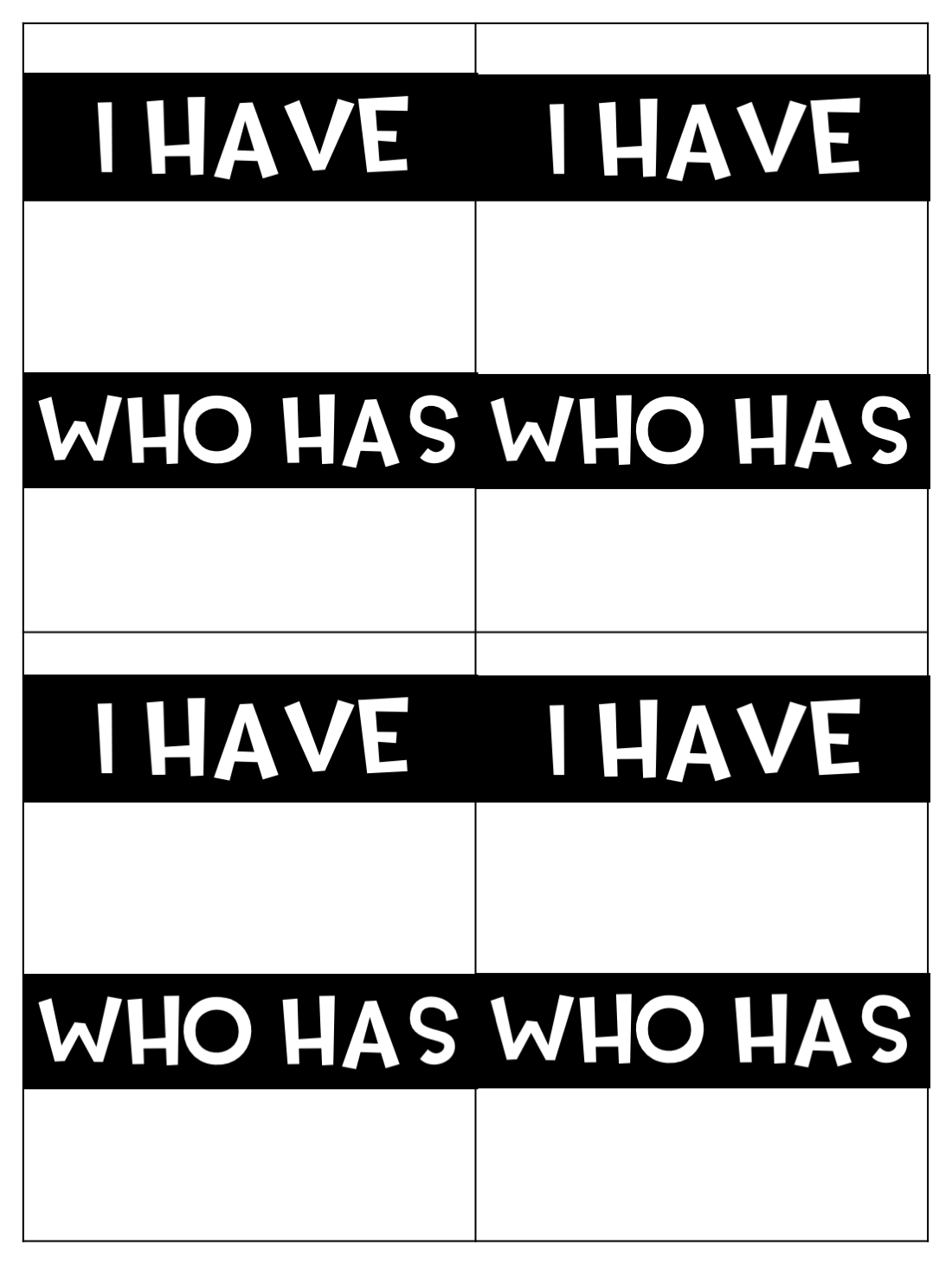 o-n-e/one
I have one book.
h-e-r-e/here
Here is my cat.
t-h-e-y/they
They are happy.
w-a-l-k/walk
I walk home.
t-h-e-y/they
They are happy.
w-a-l-k/walk
I walk home.
h-e-r-e/here
Here is my cat.
t-a-l-k/talk
We can not talk.
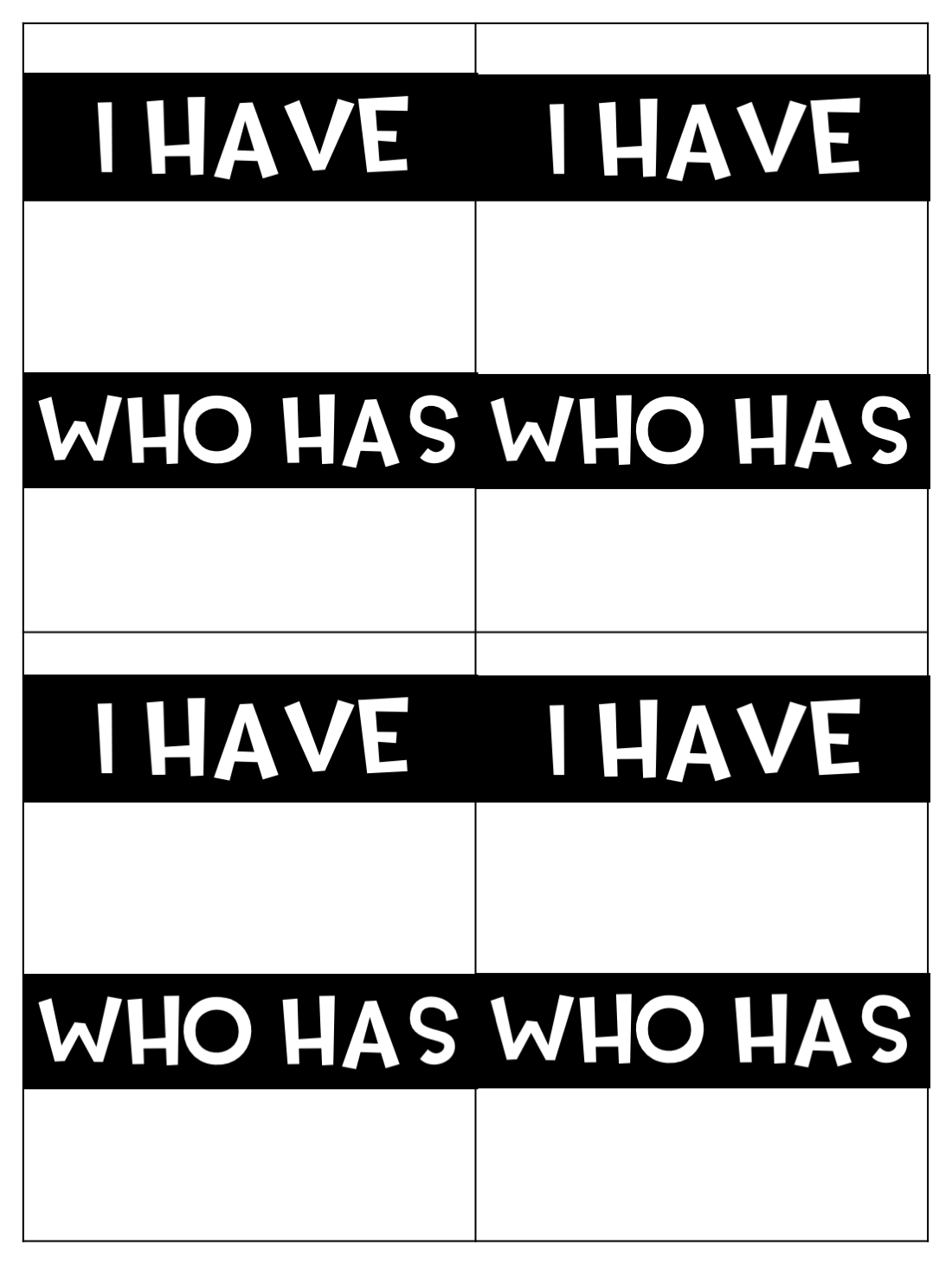 t-a-l-k/talk
We can not talk.
f-u-l-l/full
The bag is full.
D-o/do
Do you like cats?
s-h-a-l-l/shall
We shall go now.
s-h-a-l-l/shall
We shall go now.
D-o/do
Do you like cats?
f-u-l-l/full
The bag is full.
p-u-l-l/pull
Pull the rope.
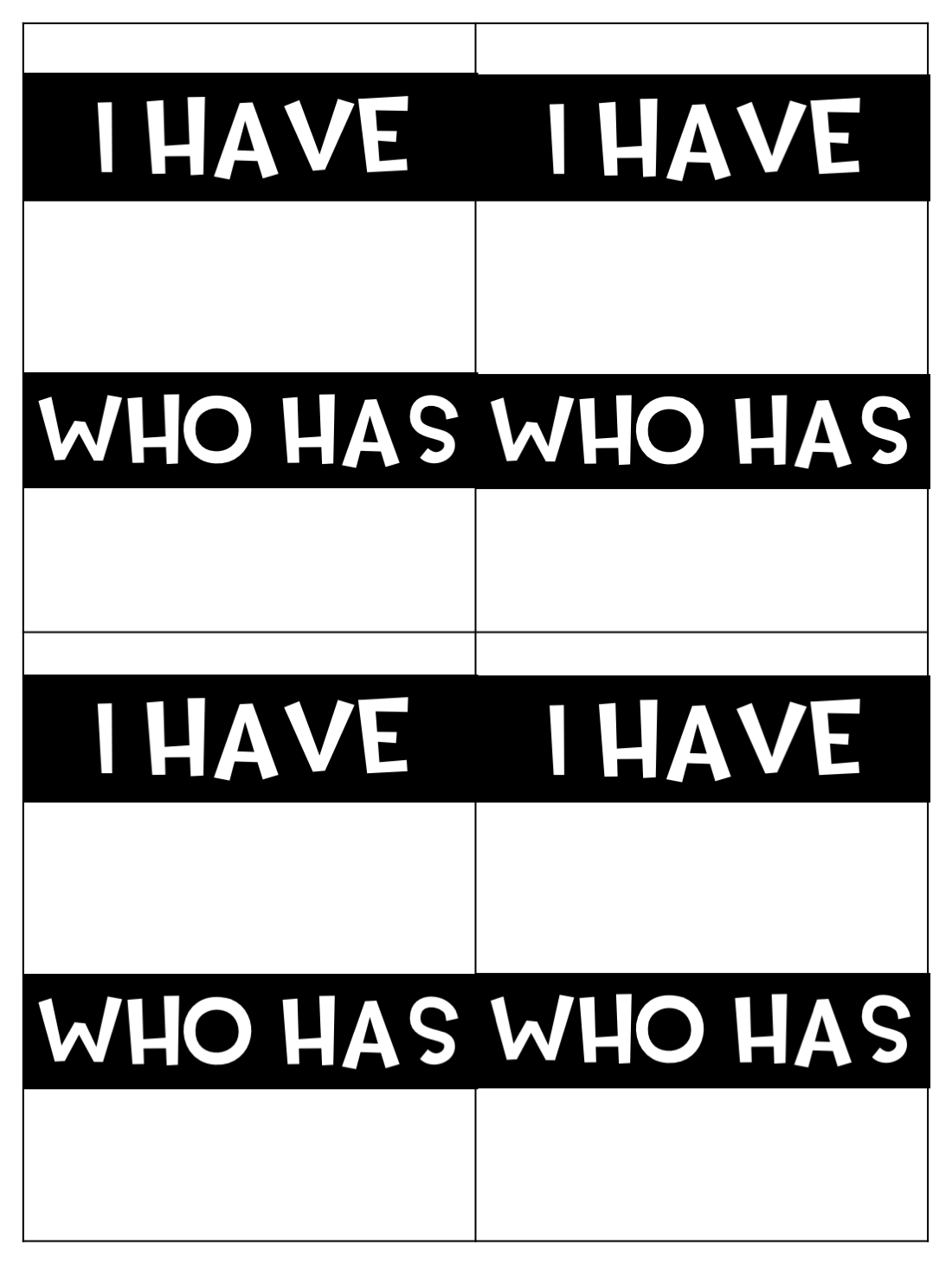 d-o-e-s/does
Where does he go?
p-u-l-l/pull
Pull the rope.
b-o-t-h/both
We both have to go.
f-r-o-m/from
I am from Foxborough.
f-r-o-m/from
I am from Foxborough.
b-o-t-h/both
We both have to go.
d-o-e-s/does
Where does he go?
w-h-e-r-e/where
Where do you live?
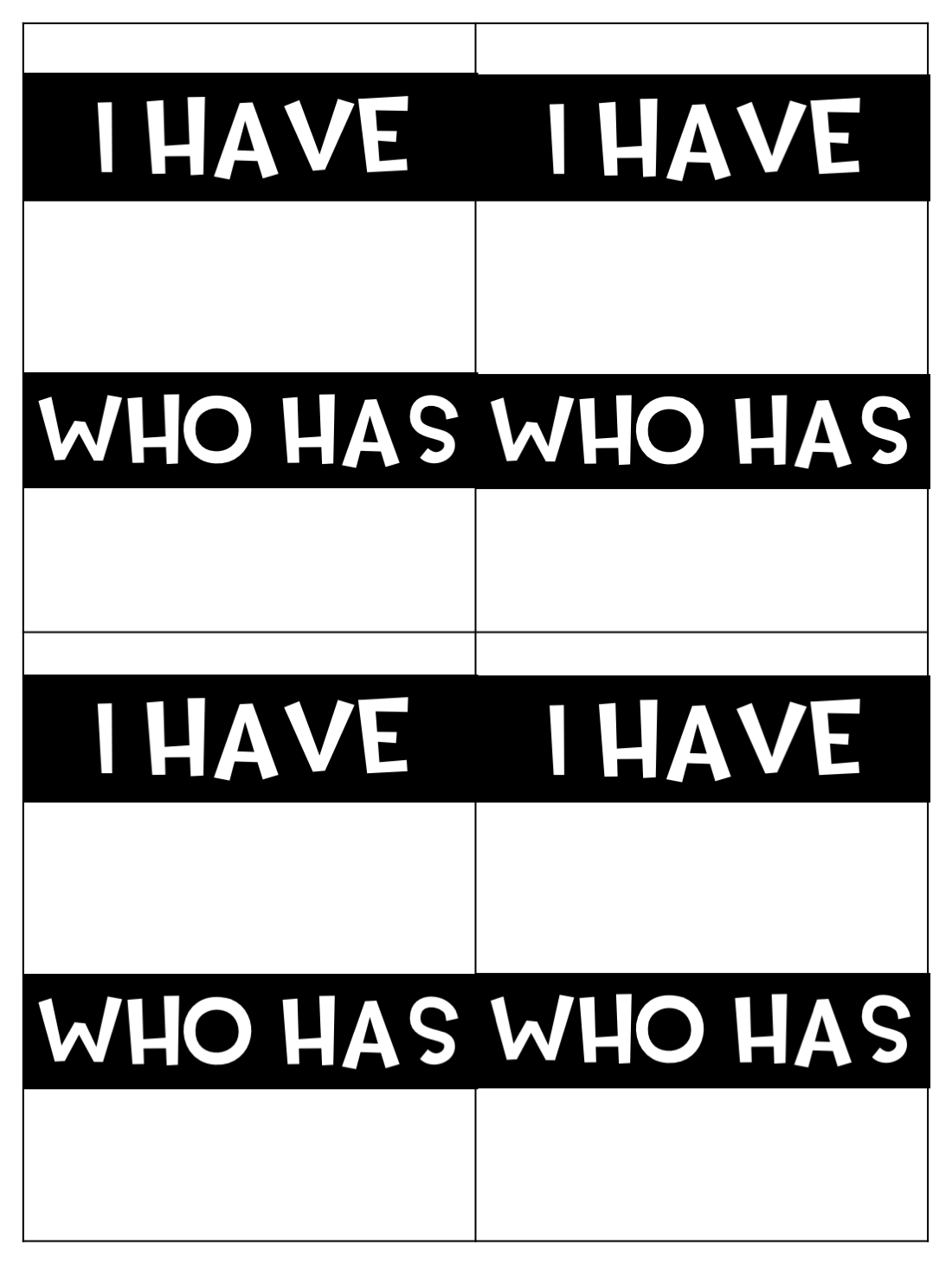 w-h-e-r-e/where
Where do you live?
p-r-e-t-t-y/pretty
The shirt is pretty.
a-r-e/are
Who are you?
g-o-e-s/goes
She goes to work.
a-r-e/are
Who are you?
g-o-e-s/goes
She goes to work.
p-r-e-t-t-y/pretty
The shirt is pretty.
w-h-a-t/what
What day is it?
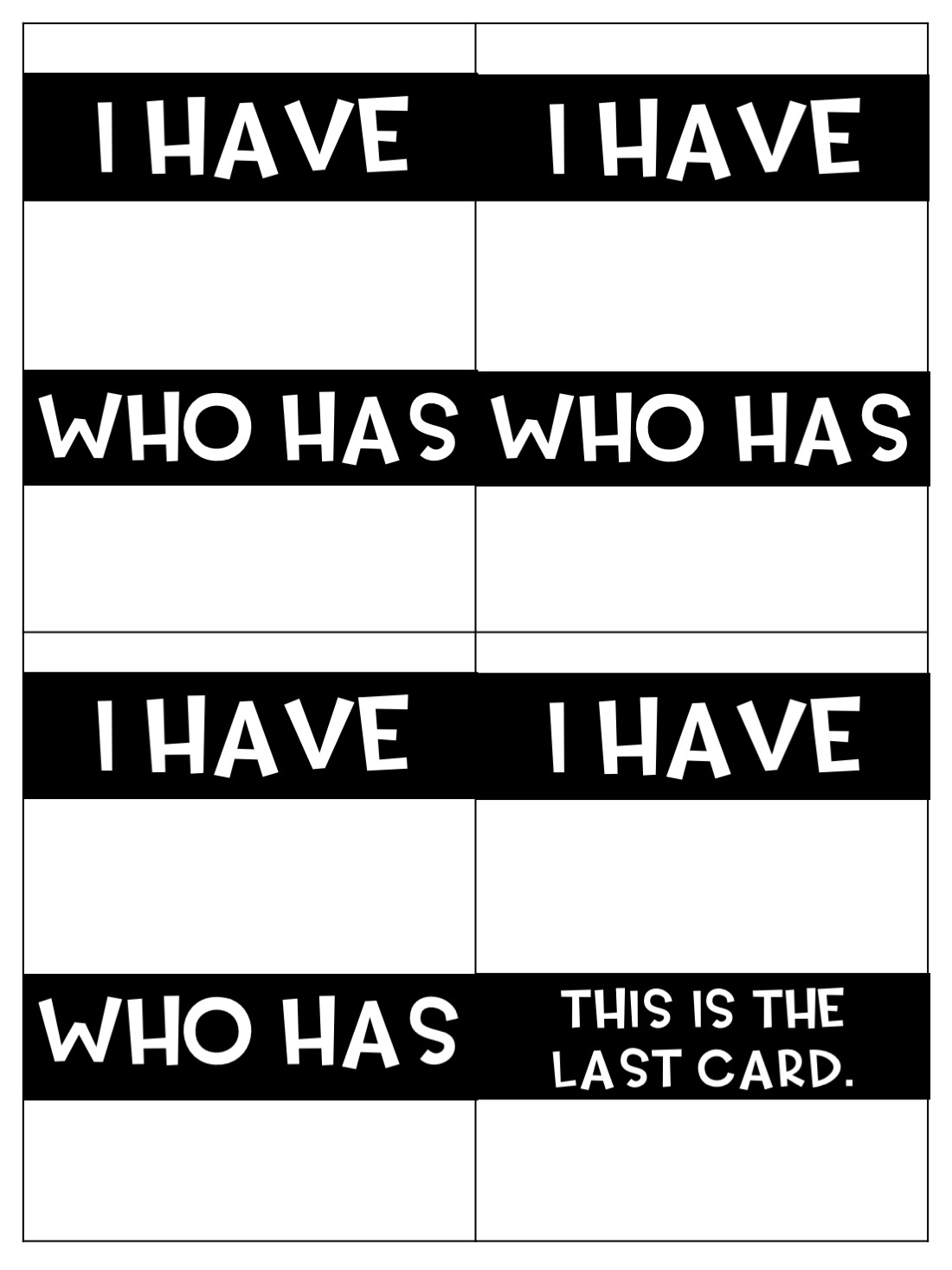 w-h-a-t/what
What day is it?
d-o-n-e/done
I am all done.
w-h-o/who
Who is that?
s-a-i-d /said
 I said hello.
w-h-o/who
Who is that?
insert text here
d-o-n-e/done
I am all done.